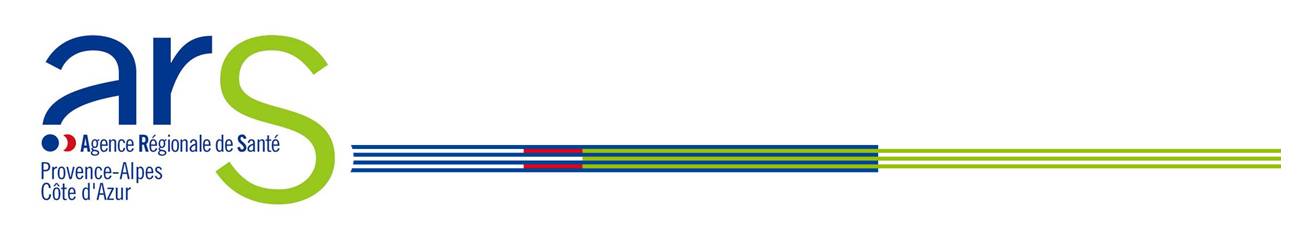 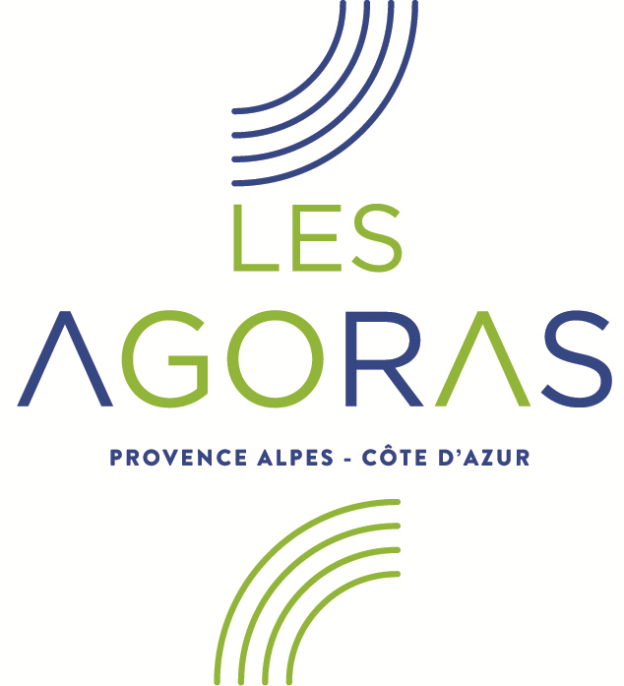 Le rendez-vous des acteurs de santé en Paca
8 et 9 octobre 2015
Palais Neptune - Toulon
RAPPORT D’ETAPE 2015
Version numérique
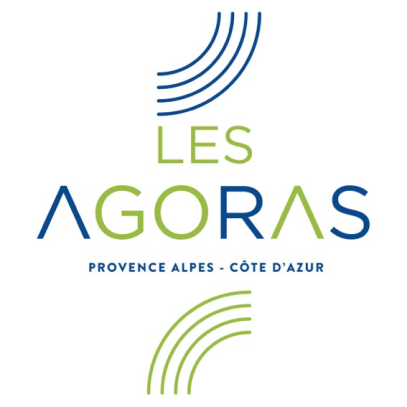 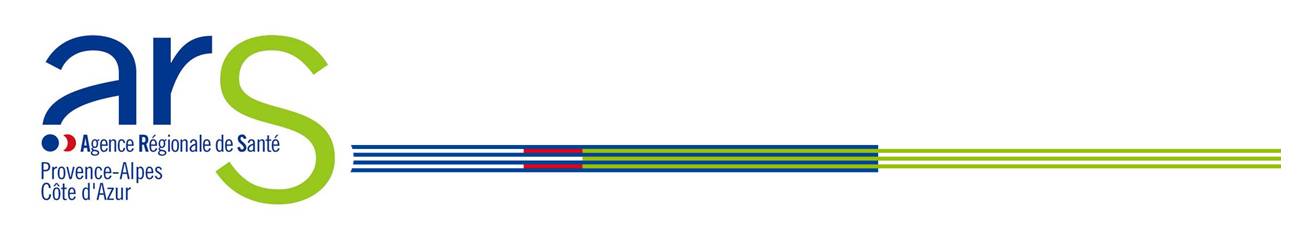 PRESENTATION
Nouvelle version du RE version numérique (on-line), type fomulaire / questionnaire (via LimeSurvey)

 Questionnaire accessible via un lien internet sécurisé (Mot de Passe)

 Possibilité de remplissage en discontinu : enregistrement des données par un login et MDP.

 5 grandes parties (selon les spécialités des établissements):
 Fiche établissement
 Onglet Qualité, Sécurité, Efficience (QSE)
 Onglet Molécules Onéreuses (MO)
 Onglet Produits et Prestations (PP)
 Onglet Chimio
2
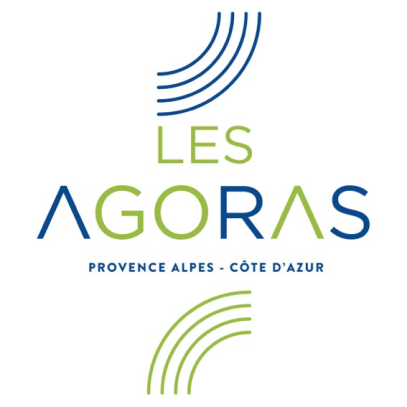 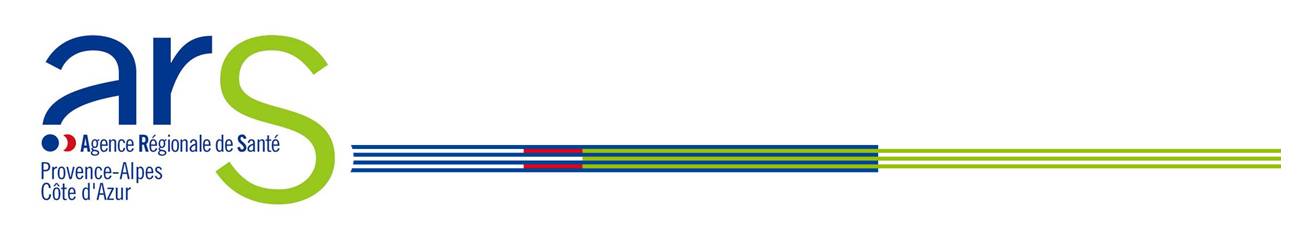 MODALITES DE REPONSES
Formulaire  « dirigé » avec différentes modalités de réponses :

 OUI / NON
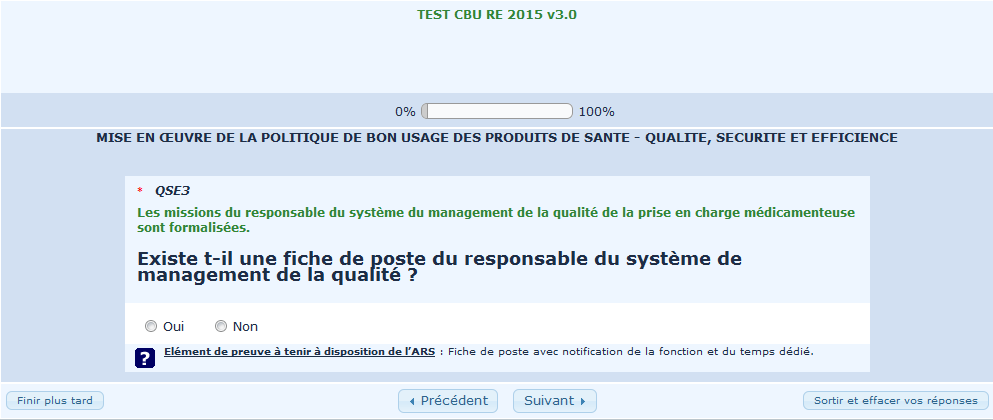 3
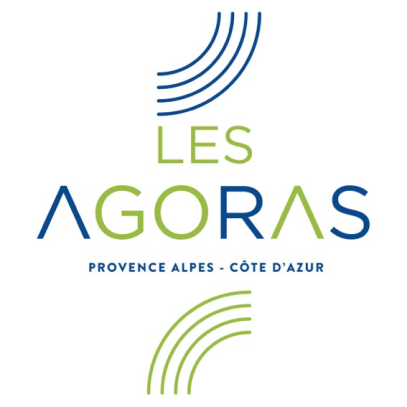 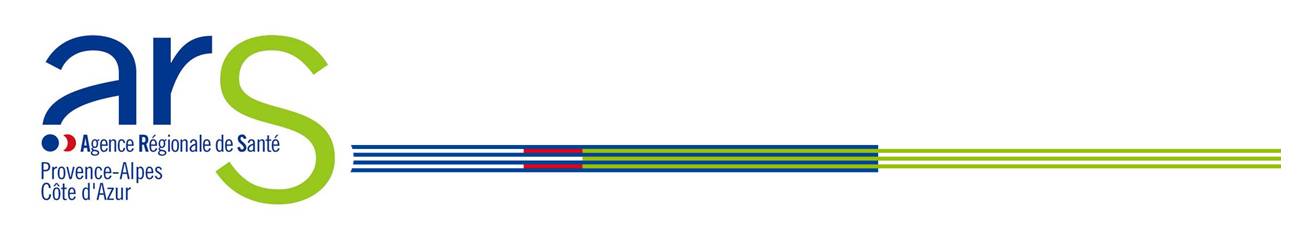 MODALITES DE REPONSES
Formulaire « dirigé » avec différentes modalités de réponses :

 Date
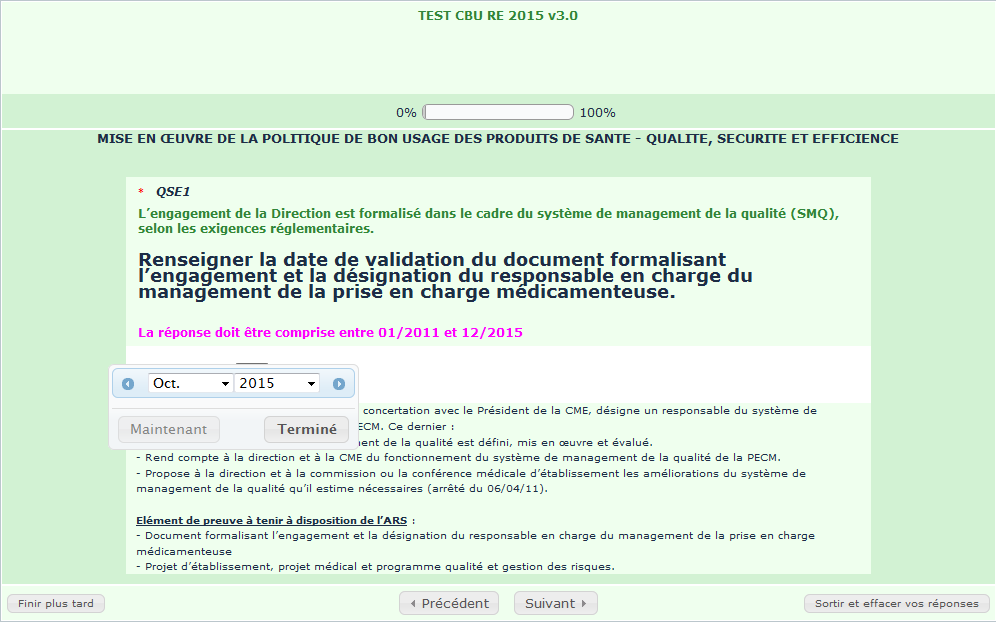 4
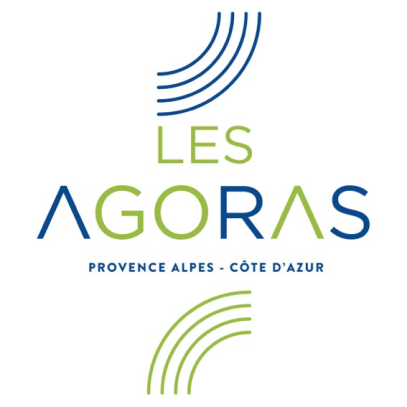 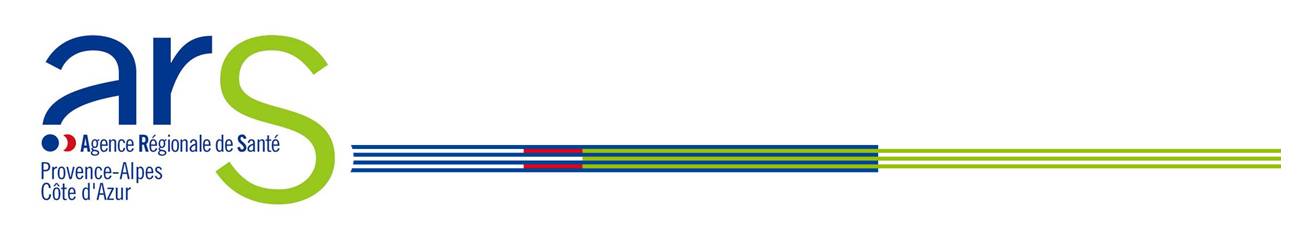 MODALITES DE REPONSES
Formulaire « dirigé » avec différentes modalités de réponses :

 Entrée numérique
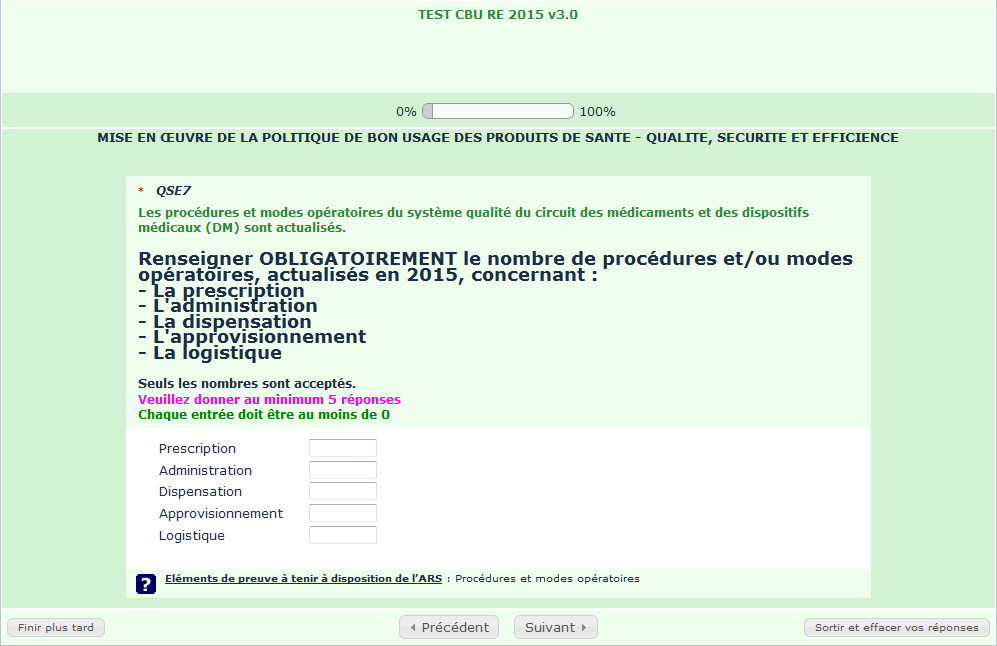 5
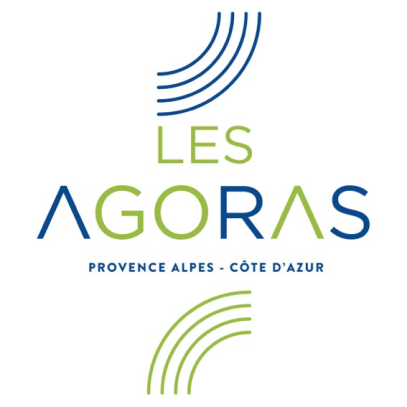 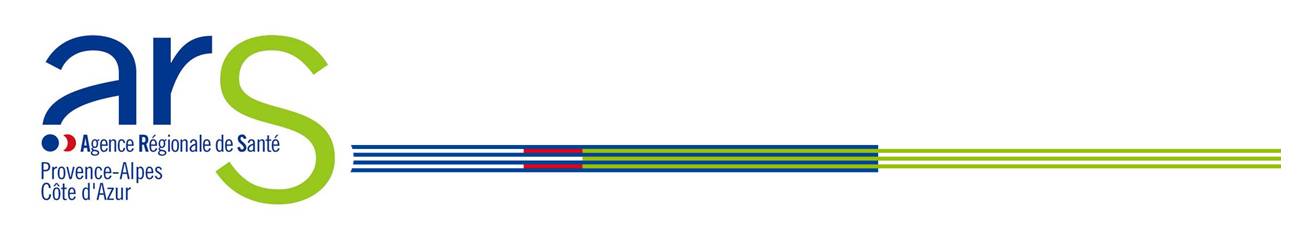 MODALITES DE REPONSES
Formulaire « dirigé » avec différentes modalités de réponses :

 Boutons radio : liste de choix unique
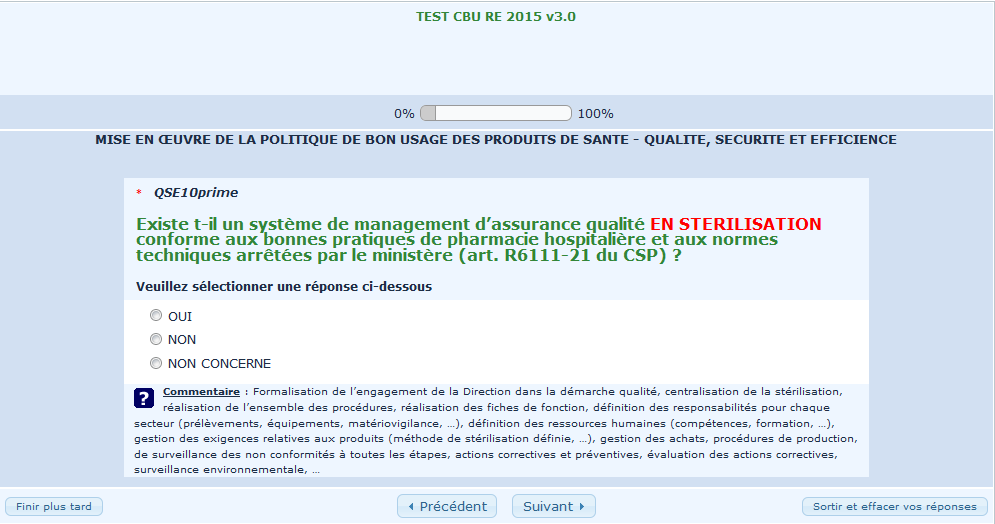 6
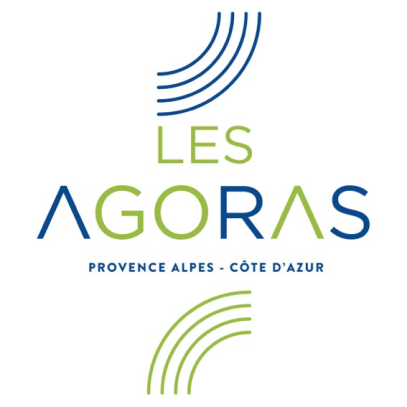 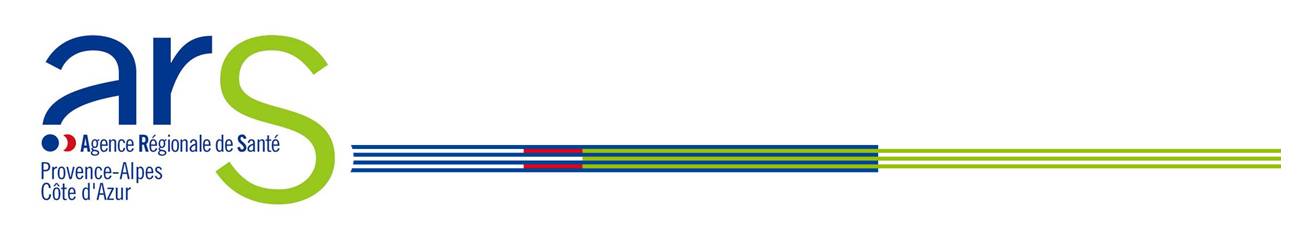 MODALITES DE REPONSES
Formulaire « dirigé » avec différentes modalités de réponses :

 Liste avec commentaire : précision de votre réponse
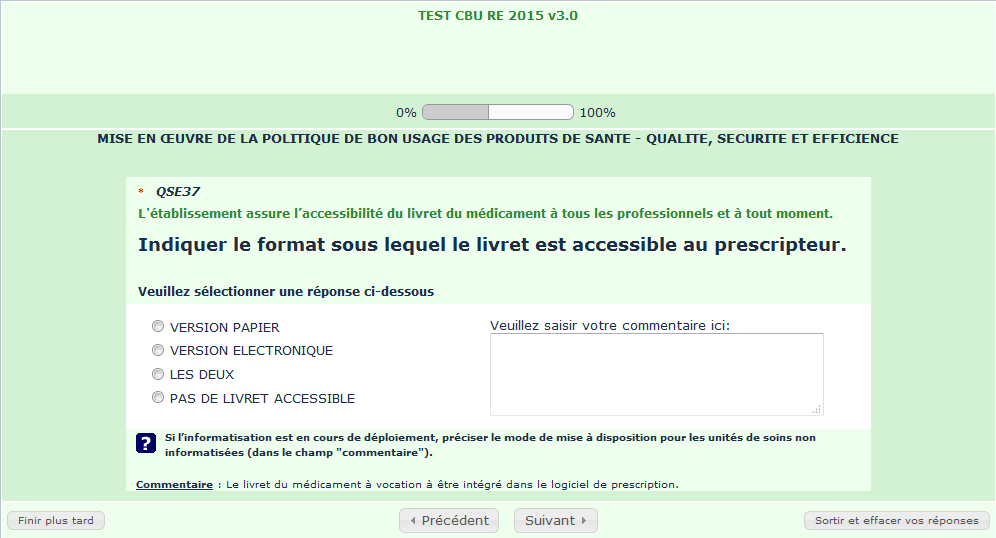 7
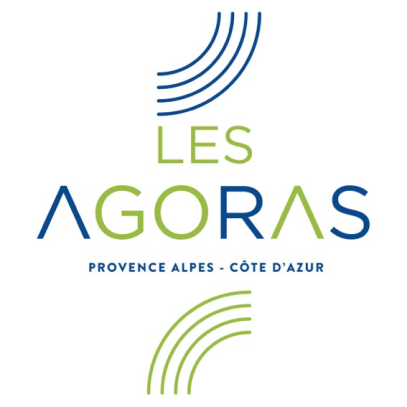 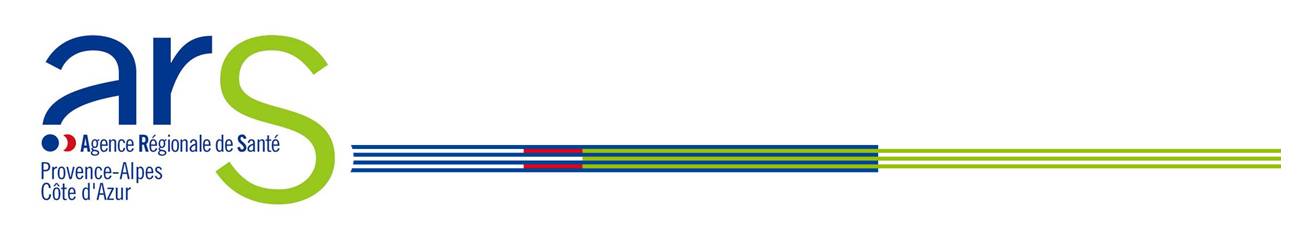 MODALITES DE REPONSES
Formulaire « dirigé » avec différentes modalités de réponses :

 Zone de texte
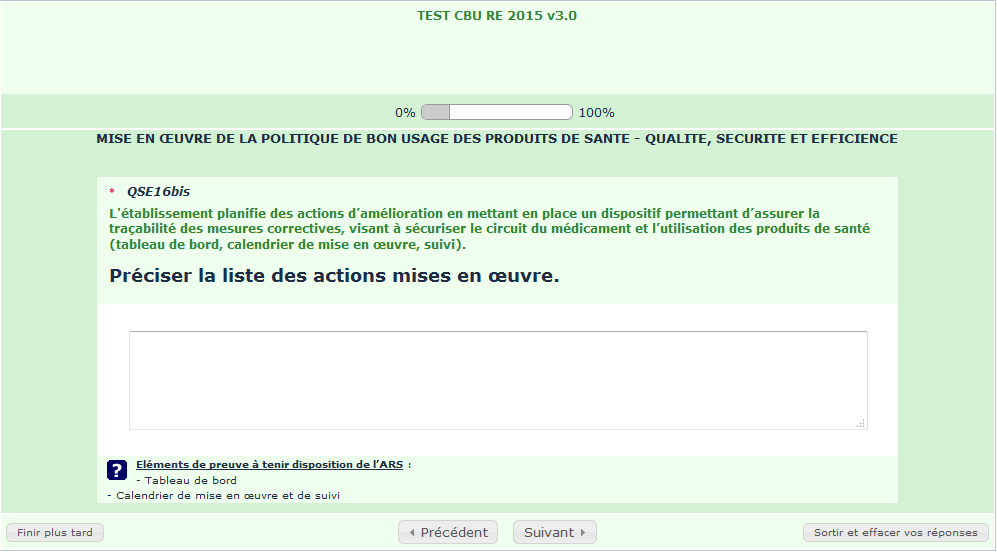 8
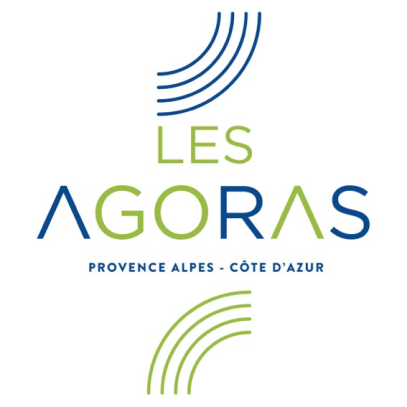 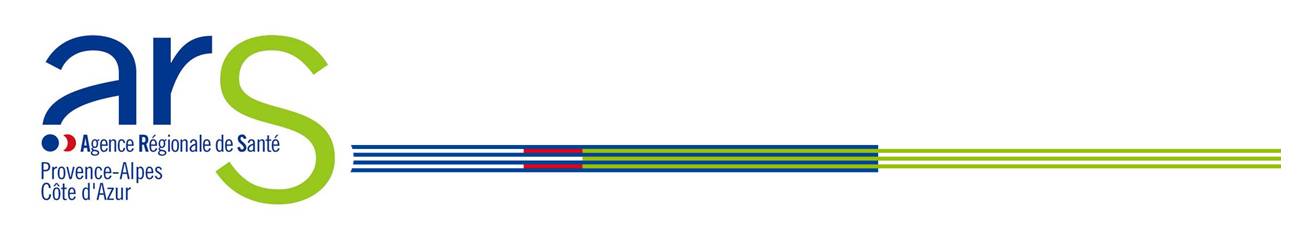 MODALITES DE REPONSES
Formulaire « dirigé » avec différentes modalités de réponses :

 QCM
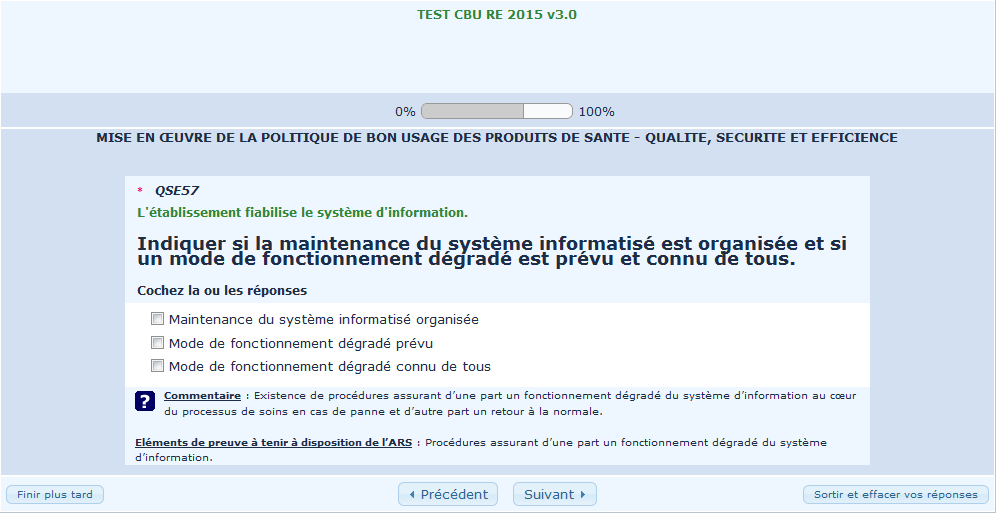 9
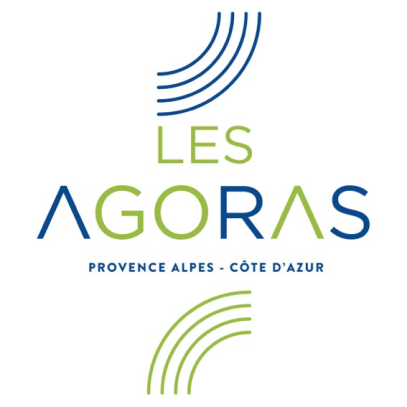 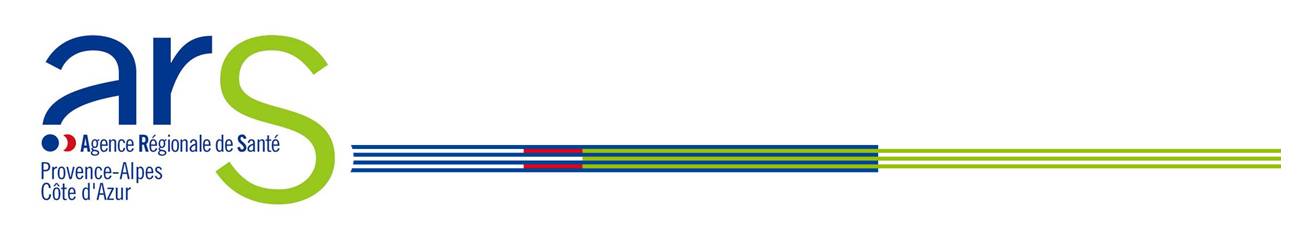 MODALITES DE REPONSES
Formulaire « dirigé » avec différentes modalités de réponses :

 Envoi de fichier  …
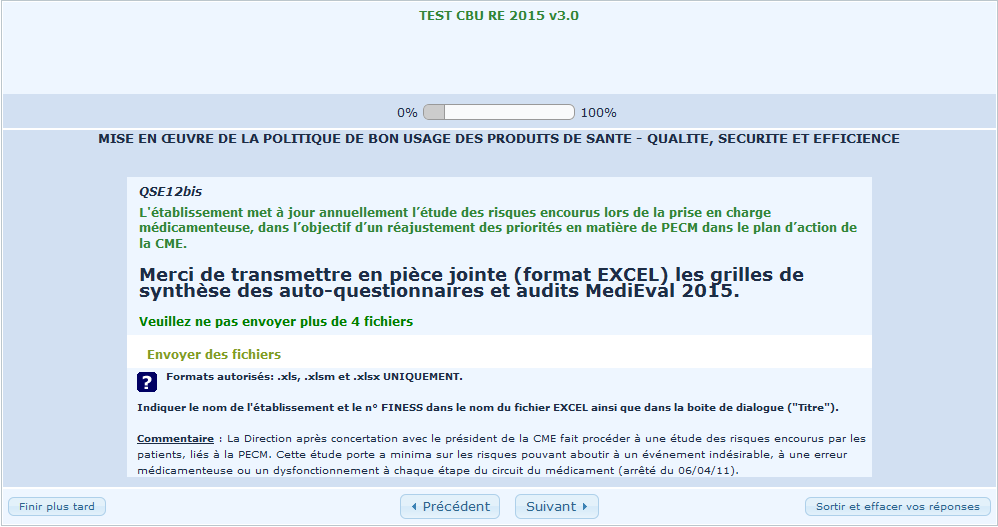 10
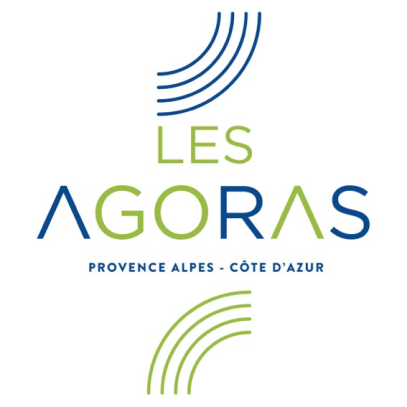 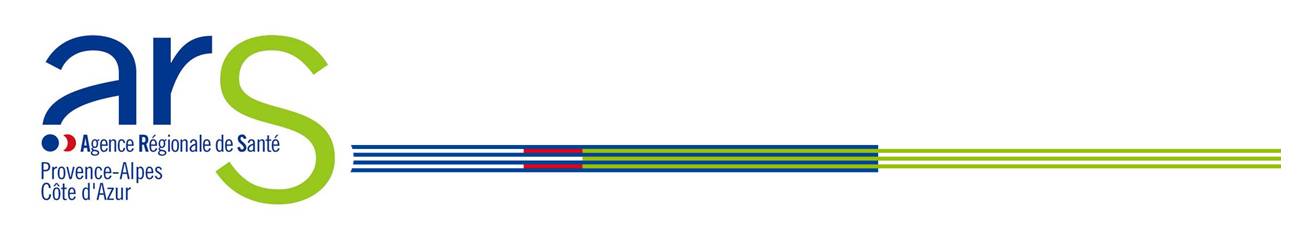 ARCHITECTURE DE L’OUTIL
Etat d’avancement du questionnaire
N° de question
Index incrémental des questions
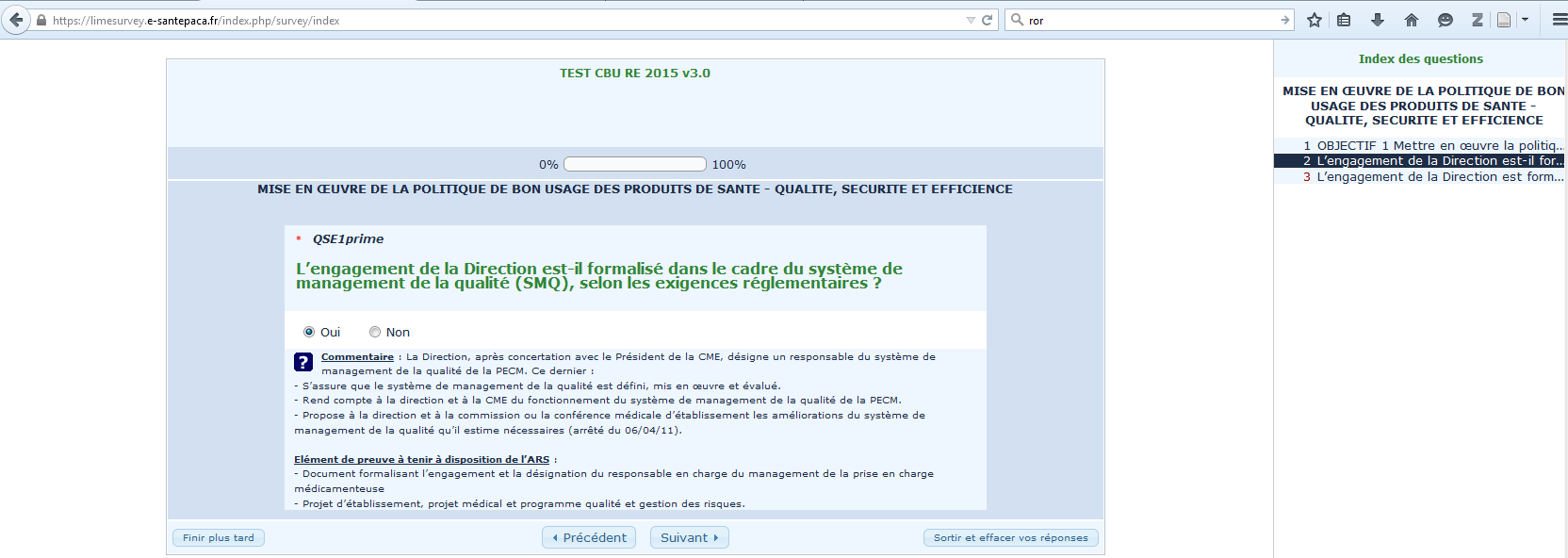 Libellé de la question
Commentaire de la question avec explication ou précisions
Modalités de réponse
Eléments de preuve demandés par l’ARS
Boutons d’actions
11
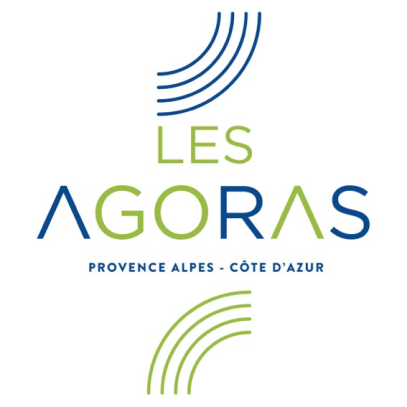 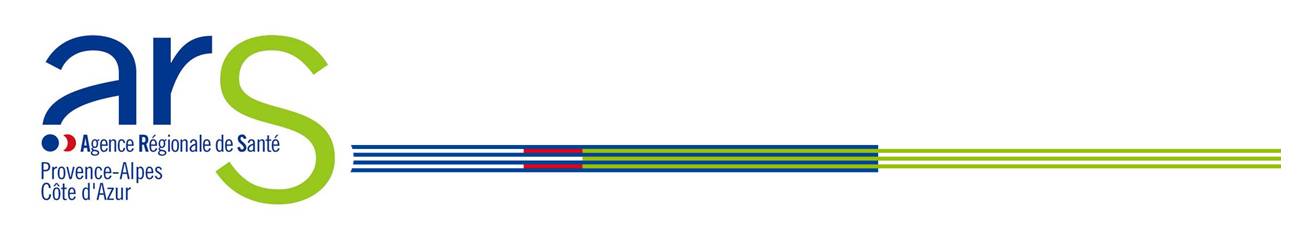 CONDITIONS DE REPONSES
Formulaire dirigé, guidé et restrictif :
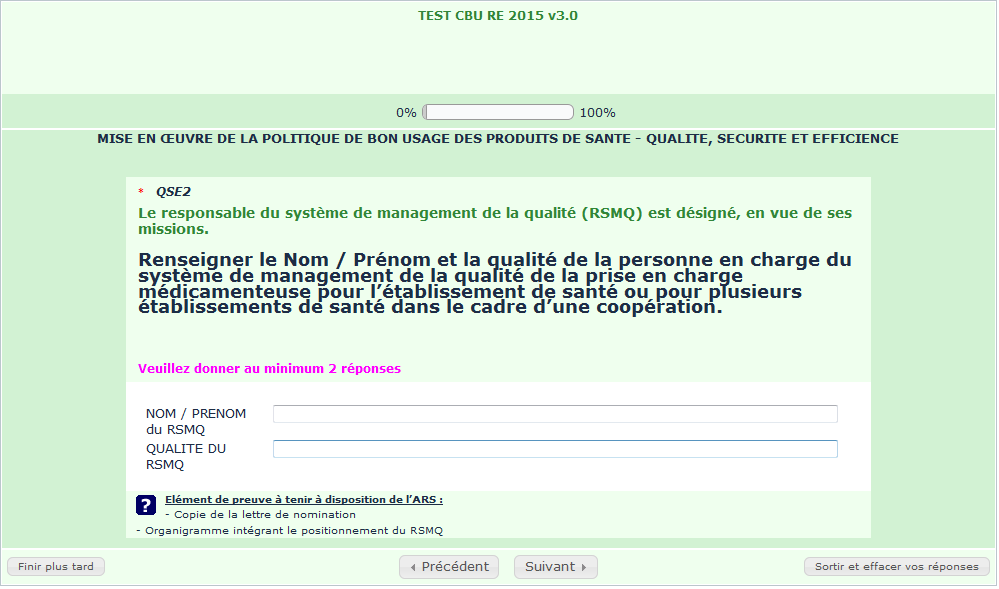 * : question obligatoire
Explications sur les modalités de remplissage
12
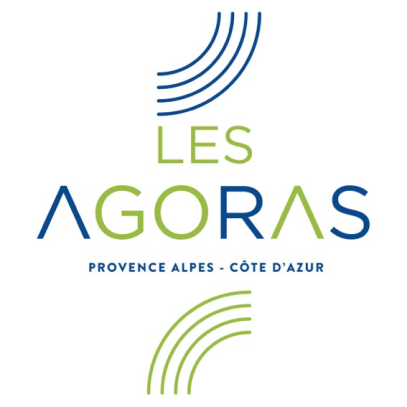 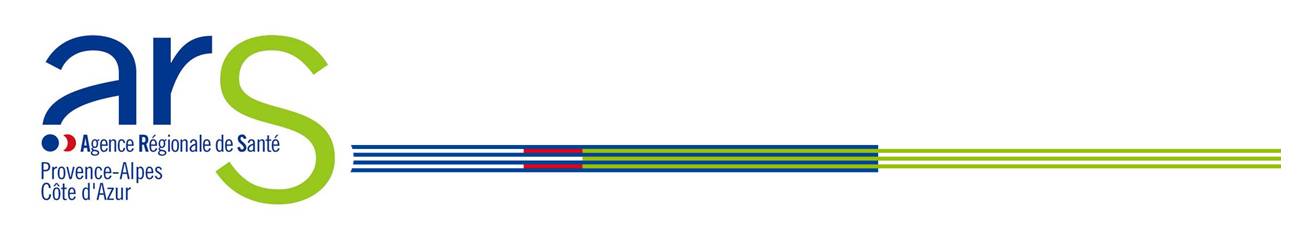 CONDITIONS DE REPONSES
Si absence de réponse ou non respect des modalités de réponses :
Impossibilité de passer à la question suivante
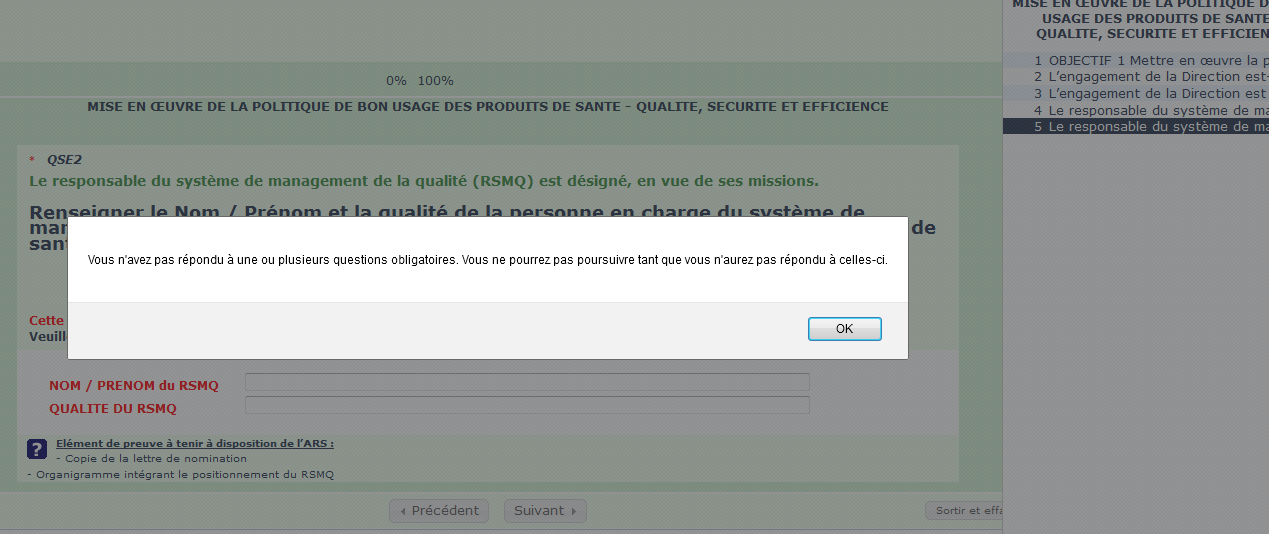 13
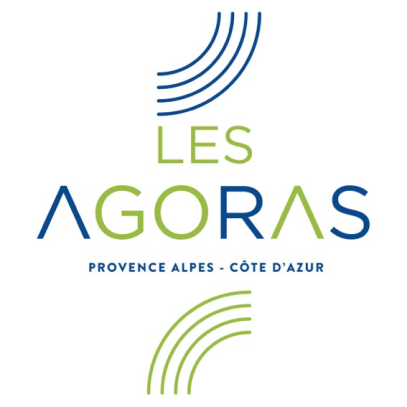 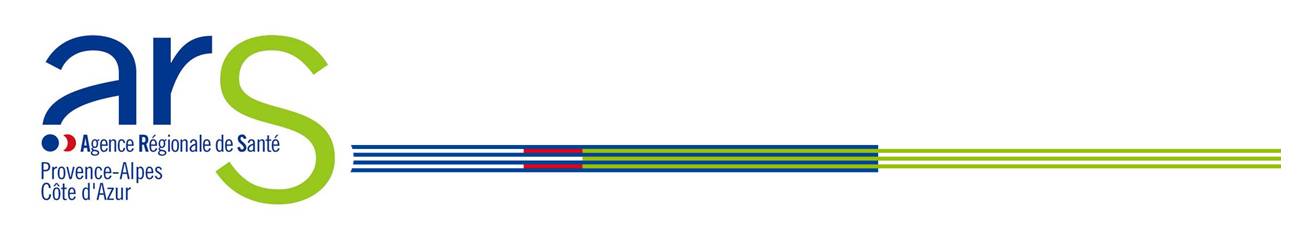 MISE EN AVANT DES ERREURS OU OMMISSIONS
Rappel des modalités de réponse (inscription des libellés en rouge)
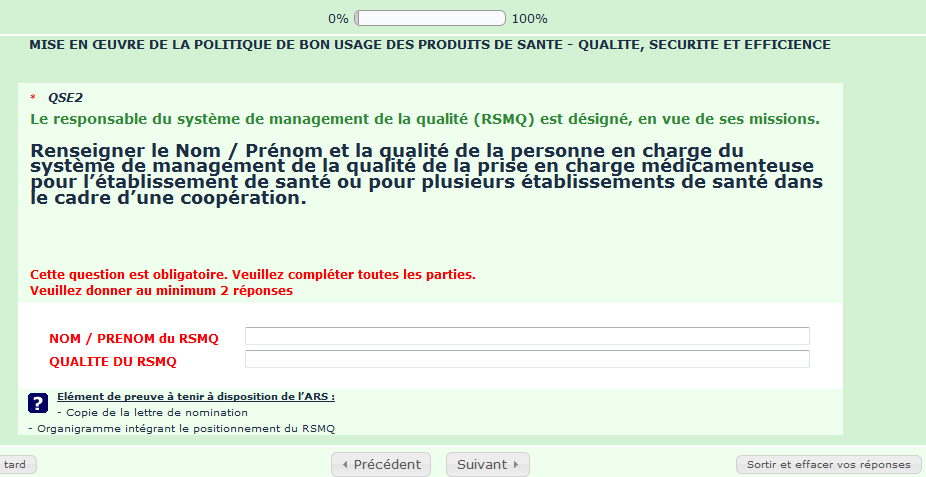 14
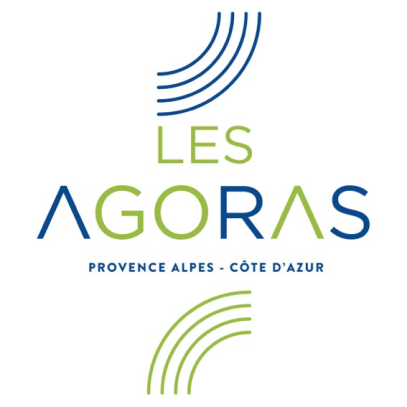 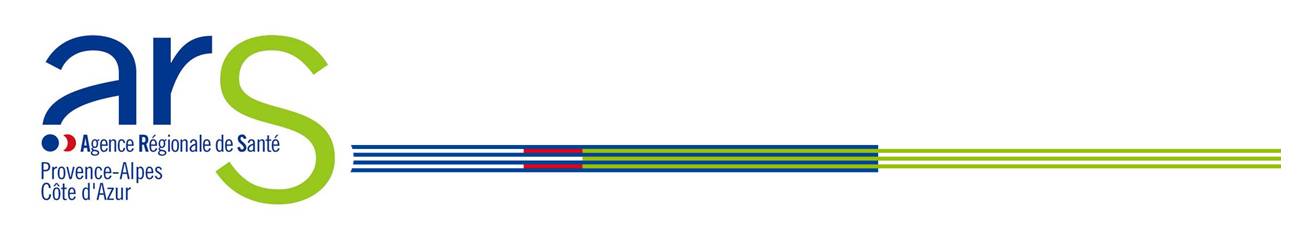 AIDES ET ASTUCES DIVERS
Possibilité de revenir sur une question précédente (index des question ou par le bouton précédent)

Existence de filtres conditionnels selon les réponses (arborescence différente selon les réponses)

 Formulaire fourni avec un guide d’aide au remplissage et document avec libellé de TOUTES les questions.
15
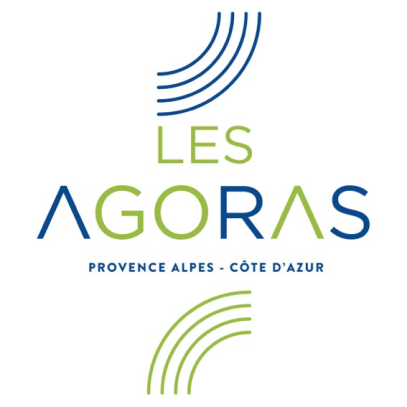 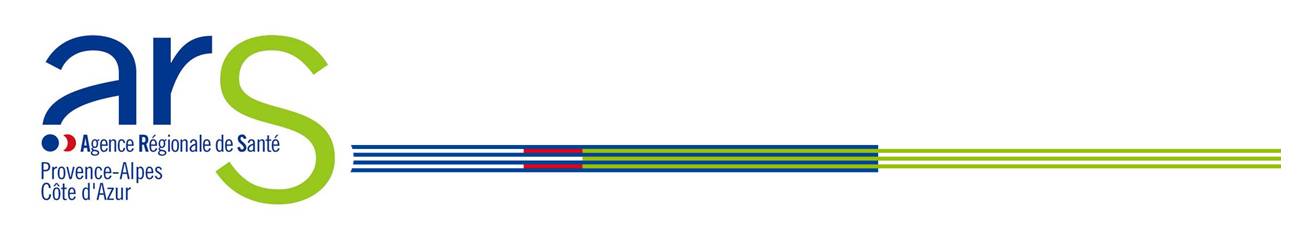 FIN DE SAISIE DU QUESTIONNAIRE
Validation automatique et définitive à la dernière question
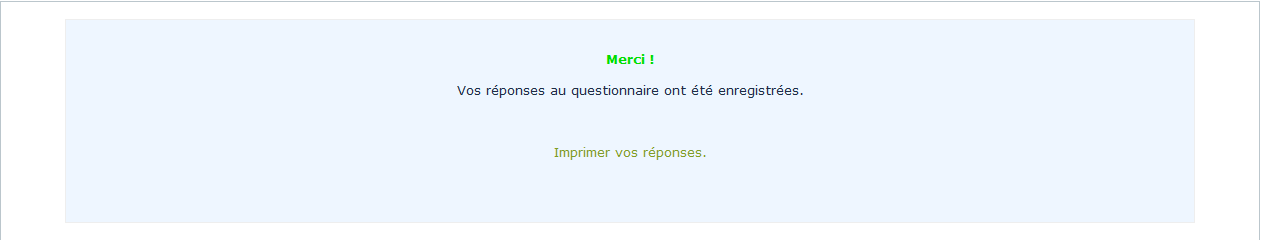 16
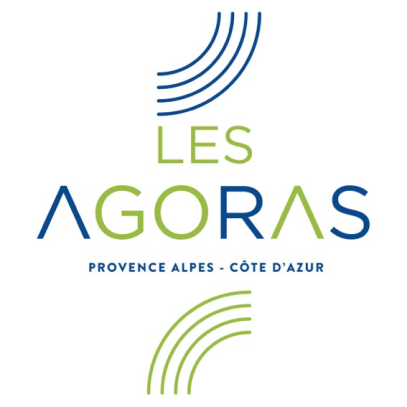 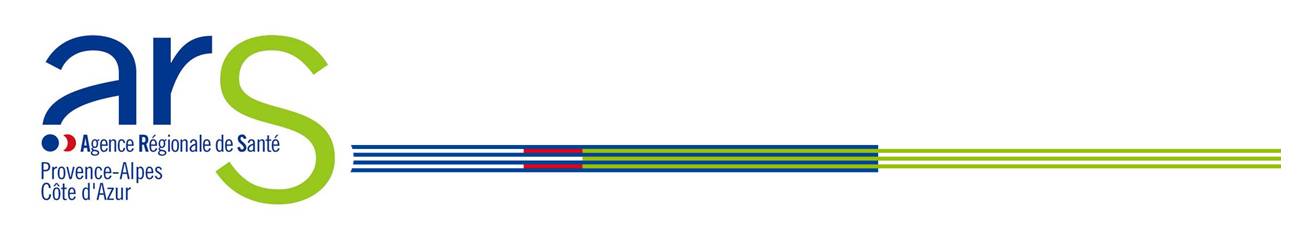 FIN DE SAISIE DU QUESTIONNAIRE
En fin de remplissage, possibilité d’impression (via le navigateur) et d’enregistrement des réponses (export PDF ou HTML)
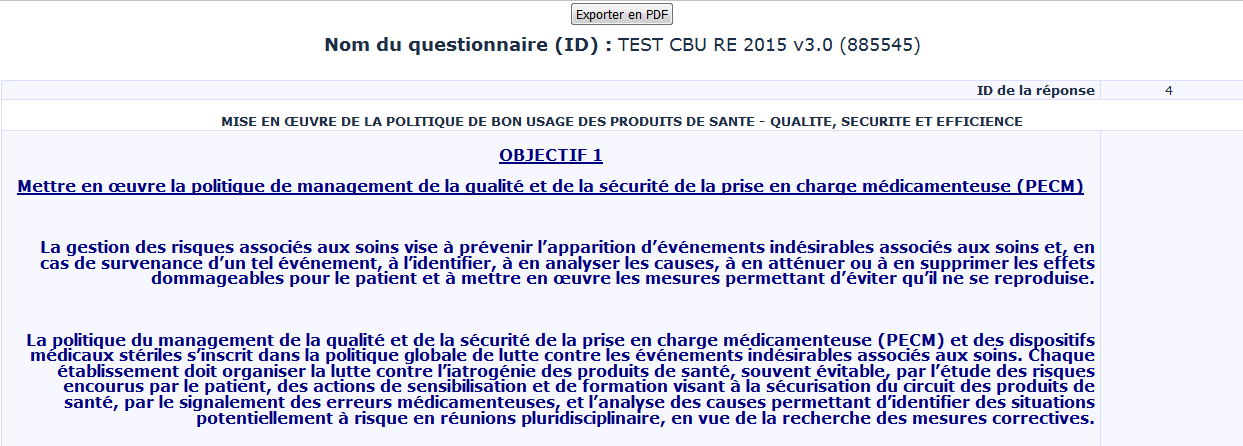 17
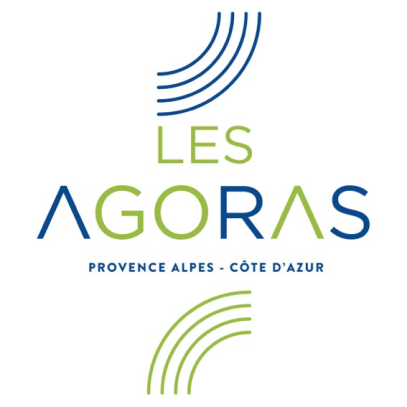 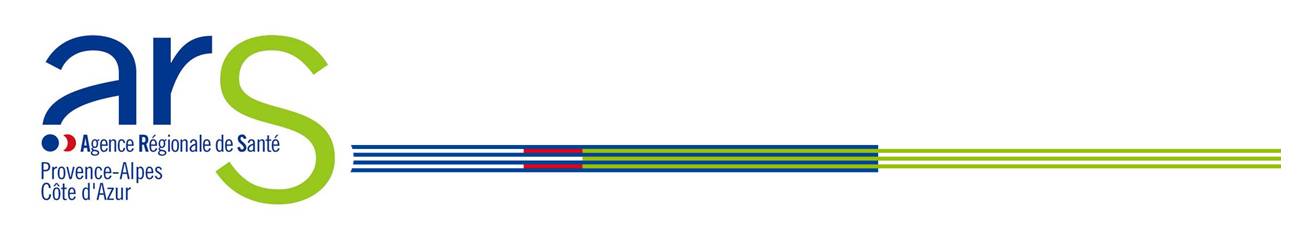 SUPPORT TECHNIQUE
davy.beauger@ars.sante.fr
18